CITY OF PHOENIX
REQUEST FOR QUALIFICATIONS

PRE-SUBMITTAL MEETING

WATER SERVICES DEPARTMENT
VAL VISTA WATER TREATMENT PLANT 
RESERVOIR 3 (1-ES5-3) REHABILITATION 
CONSTRUCTION MANAGER AT RISK SERVICES
WS85050019


PROCUREPHX PRODUCT CATEGORY CODES: 912000000
RFx Number: 6000001694
November 25, 2024
Welcome and 
Introductions
City of Phoenix Representatives

Julie B. Smith, Contracts Specialist (Debra Russell Presenting)
Point of Contact for Submittal and RFQ Questions
Office of the City Engineer, Design and Construction Procurement
julie.b.smith@phoenix.gov		      (602) 534-2418

Aaron DiMaggio, P.E., Project Manager
Water Services Department
[Speaker Notes: MAKE STATEMENT: CHANGE OF CONTRACT SPECIALIST FROM LIZ BLAKLEY TO JULIE SMITH. INFORMATION WILL BE ALSO PROVIDED VIA A NOTIFICATION]
Meeting Overview
Project Description
Scope of Work / Services
SOQ Evaluation Criteria / RFQ Overview
Submittal Requirements (Page Count) 
Grounds for Disqualification
Important Dates: Selection Schedule
Procurement Webpages
ProcurePHX for RFX
Vendor Registration 
Questions After Today
AGENDA
Questions are welcome after each presentation
[Speaker Notes: WHILE THE PM AND I WILL NOTE QUESTIONS ASKED, WE WOULD APPRECIATE ANY QUESTIONS ASKED HERE TODAY, PLEASE ALSO EMAIL TO JULIE SO WE HAVE THE EXACT UNDERSTANDING OF THE QUESTIONS.]
Meeting Overview
PLEASE SIGN YOUR NAME, FIRM NAME, PHONE NO. AND EMAIL ADDRESS 
IN ATTENDANCE SHEET

The Attendance Sheet, PowerPoint and Notification(s) will be posted on 
City of Phoenix’s ProcurePHX system at:  
https://eprocurement.phoenix.gov/irj/portal

(RFX 6000001694)

AND posted on City of Phoenix’s Procurement website: 
 https://solicitations.phoenix.gov

It is your responsibility as a RFQ holder to determine, prior to submittal, 
if any Notifications have been issued.

This is your ONLY opportunity to discuss this solicitation with City staff.
Project manager
Aaron DiMaggio, P.E.
Water Services Department
[Speaker Notes: TURN OVER TO AARON HERE]
PROJECT DESCRIPTION
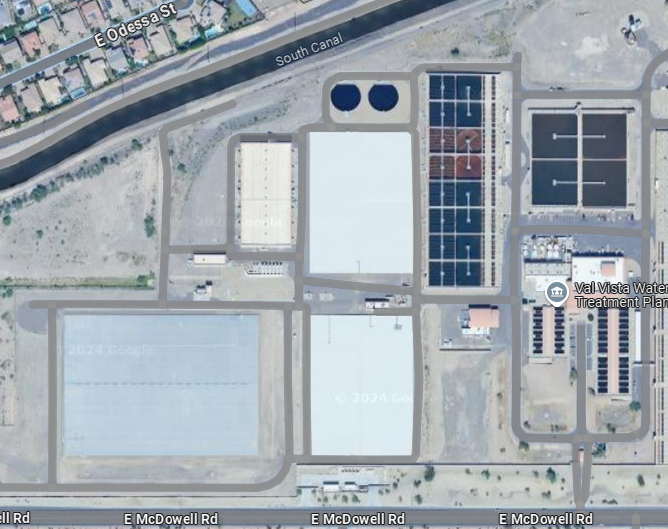 The City of Phoenix is seeking a qualified Construction Manager at Risk (CMAR) to provide preconstruction services and complete construction services for the Val Vista Water Treatment Plant Reservoir 3 (1-ES5-3) metal roof and liner replacement project. 
The selected CMAR will work as a team with the designer of record and City staff to ensure an efficient design approach for the project. The reservoir is located near the intersection of 32nd Street and McDowell Road.
[Speaker Notes: AARON TO PRESENT NEXT SLIDES]
Scope of work
The existing Reservoir 3 at Val Vista Water Treatment Plant is a 40 Million Gallon concrete potable water reservoir with hopper-style side slopes and metal roof.  The protective interior liner and the roof have reached the end of their operational lifespan and need to be replaced.  As a result, a complete rehabilitation of the reservoir is required.
The roof and liner replacement may include, but is not limited to the following:
New standing seam metal roof
New potable, NSF-61 certified membrane liner system 40MG Reservoir
New baffle walls
Required structural repairs including columns, roof framing and supports
Repair or replacement of internal and external gates, valves, and other    mechanical equipment  as recommended
SCOPE OF WORK
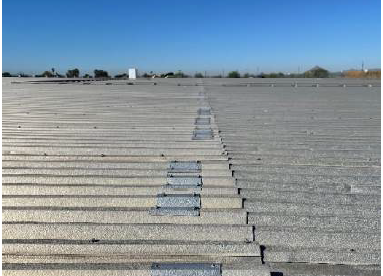 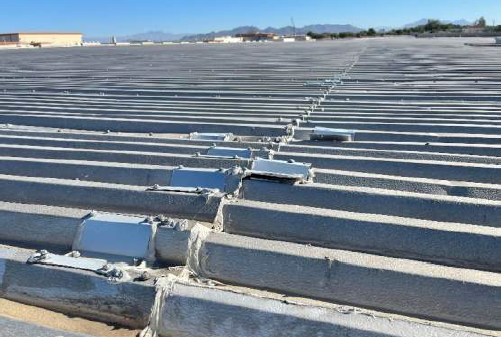 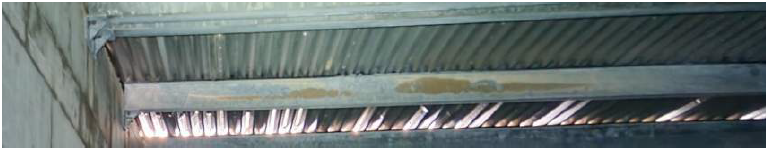 SCOPE OF WORK
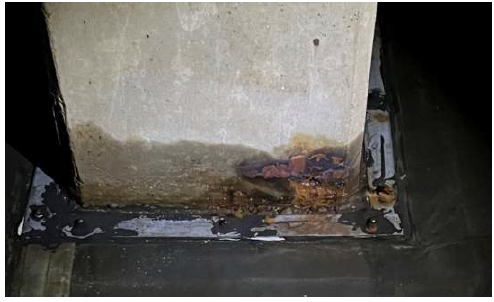 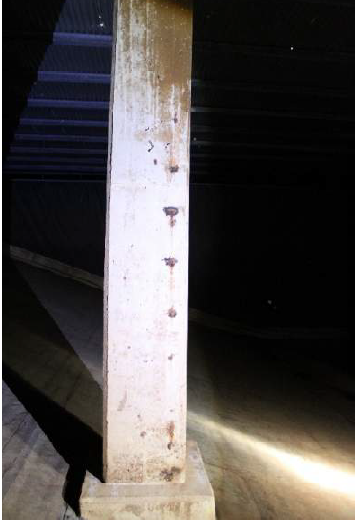 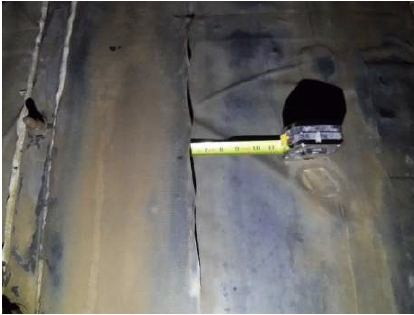 SCOPE OF WORK
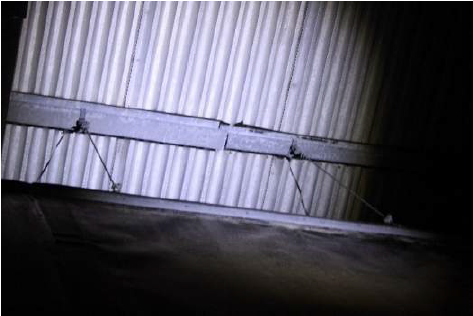 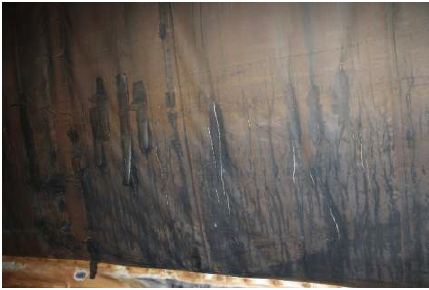 SCOPE OF WORK
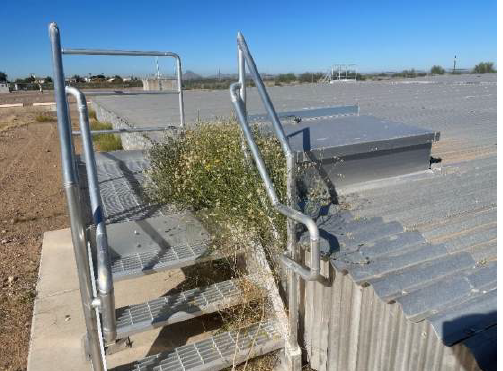 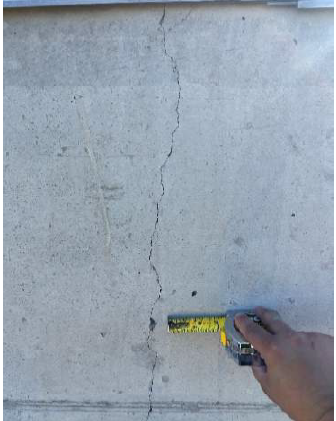 SCOPE OF WORK
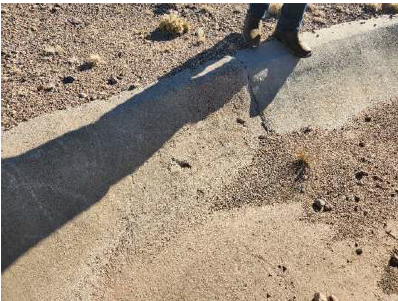 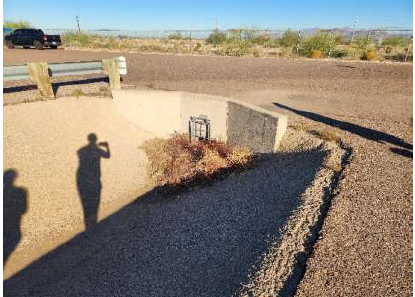 QUESTIONS
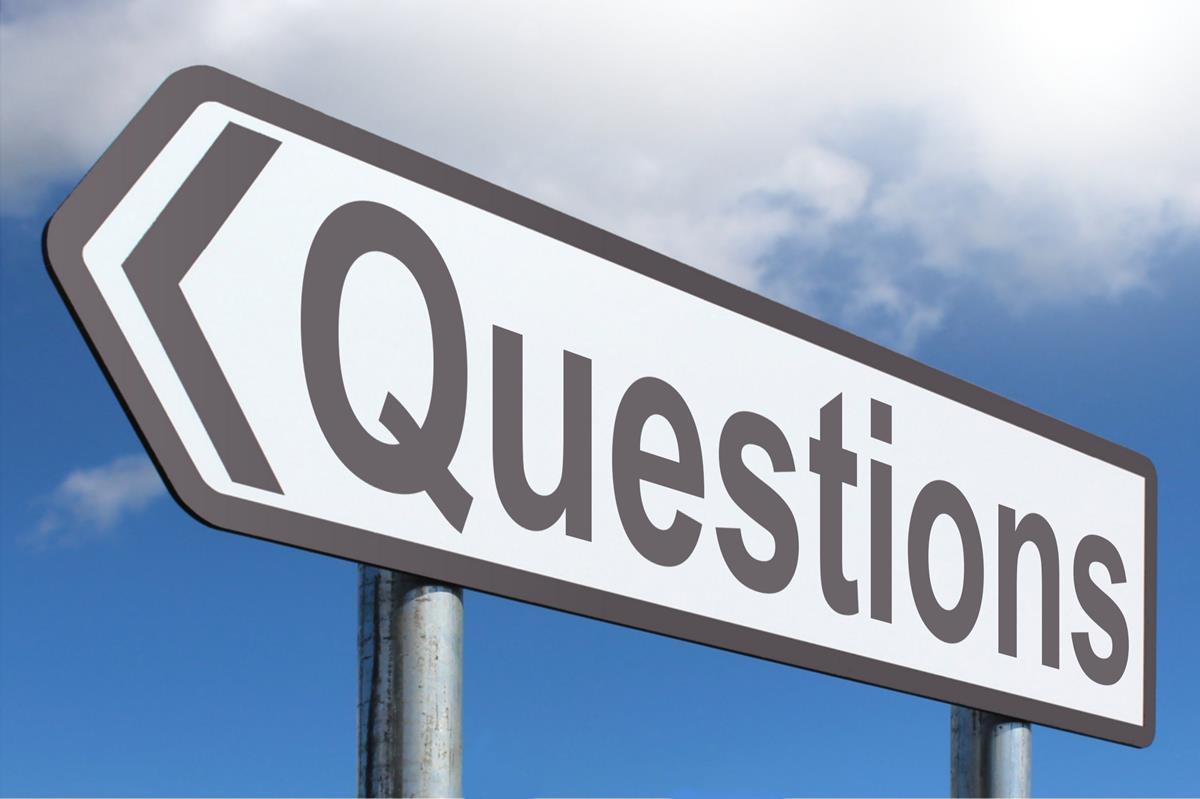 [Speaker Notes: REMINDER: ANY QUESTIONS ASKED HERE TODAY, PLEASE ALSO EMAIL TO JULIE SO WE HAVE THE EXACT UNDERSTANDING OF THE QUESTIONS.]
Soq evaluation criteria
Maximum Number of Points is 1000
General Information (150 pts max)
Experience and Qualifications of the Firm  (250 pts max)
C.  Experience of Key Personnel to be Assigned to this Project (250 pts max)
Understanding of Project and Approach to Perform Services (350 pts max)

Provide responses in the order listed in the RFQ
Be complete, be concise

*Reference Check (21 points)
*These points are in addition to the 1000 points for the SOQ

No formal interviews will be conducted
[Speaker Notes: GO INTO SOME DETAIL AND EXAMPLES AND EXPANDING ON CONTENT TO SUBMIT]
SUBMITTAL REQUIREMENTS
MAXIMUM pages permitted is
12 pages:
The following will NOT be counted in the max page count:
Front and back covers
Information Sheet
Table of Contents
Grounds for disqualification:
Failure to submit via EMAIL to the assigned Contracts Specialist by the due date and time
Violating “Contact with City Employees” policy
Failure to submit Bonding Statement via email by the due date and time
Selection Process
[Speaker Notes: No need to elaborate here]
IMPORTANT DATES Selection Schedule
 SOQs DUE					December 6, 2024
 SCOPE MEETING			January 2025
DCP Procurement WEBPAGES
https://www.phoenix.gov/streets/procurement-opportunities
Current Opportunities:
Project-specific RFQs, Notifications, Sign-in Sheets, Presentations
https://solicitations.phoenix.gov

Project Interviews, Bid Results, and Project Selections:
https://solicitations.phoenix.gov/awards

The ProcurePHX online portal will be used for Solicitations only 
https://eprocurement.phoenix.gov/irj/portal
[Speaker Notes: MENTION ABOUT SIGNING UP FOR BEING ON SELECTION PANEL – MUST BE senior level contractor rep required by ARS Title 34]
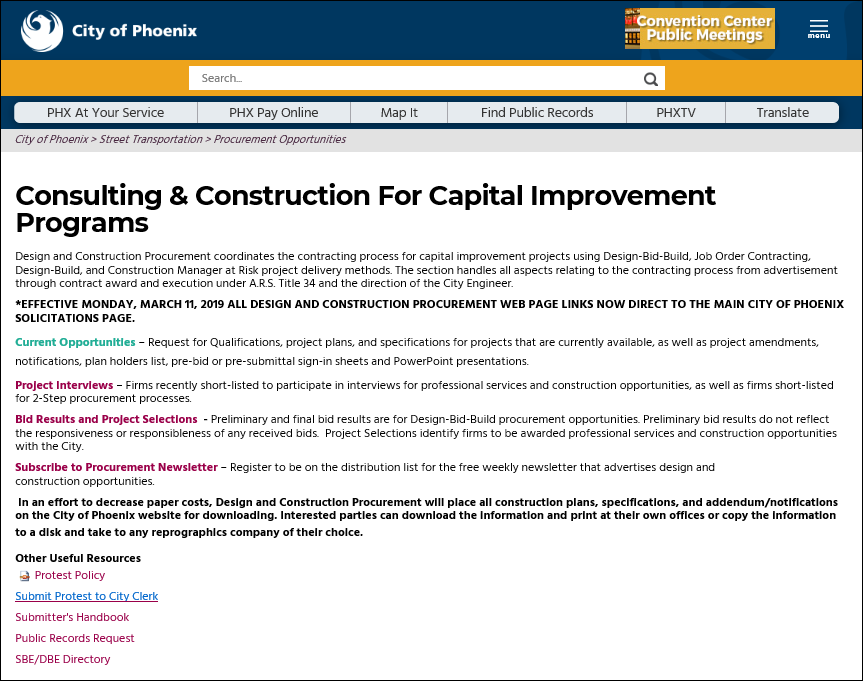 DCP Procurement Webpages
https://www.phoenix.gov/streets/procurement-opportunities/
Solicitations Website
RFQ
Pre-Submittal Power Point Presentation & Sign-In Sheet
Preliminary Results
Final Results
Procurement Newsletter
Submitter’s Handbook
City of Phoenix Solicitations Website
1
2
Project-specific RFQs, Notifications, Sign-in Sheets, PowerPoint Presentations
Link to “Tabulations, Awards and Recommendations” web page
https://solicitations.phoenix.gov
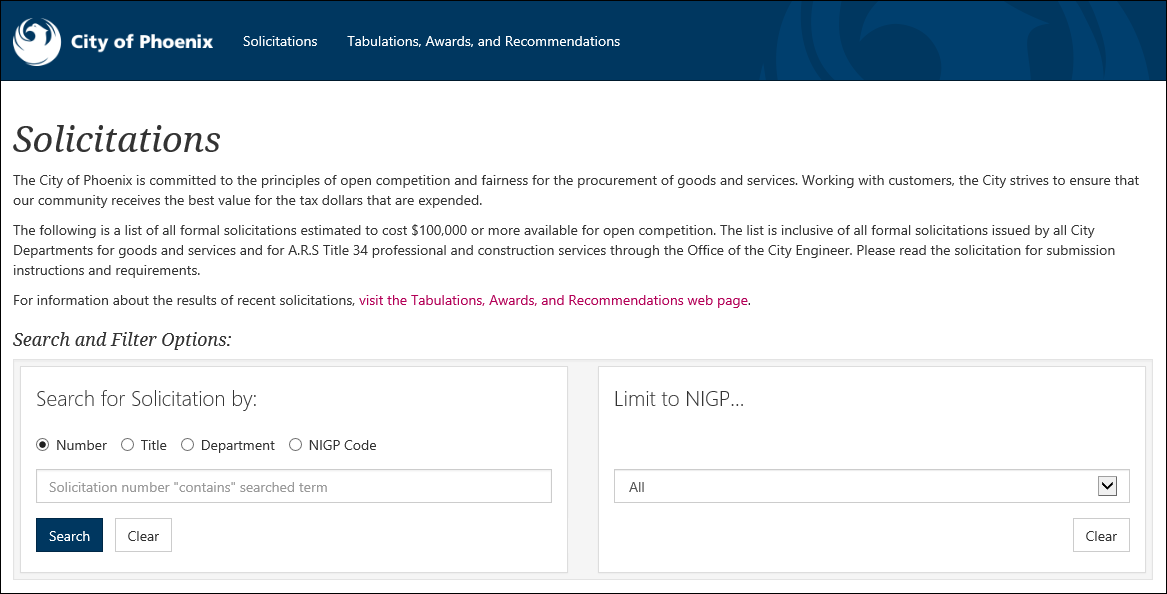 Vendor Registration
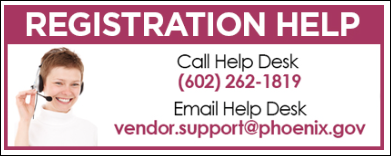 All Firms MUST be registered in the Vendor Management System PRIOR TO SUBMITTING A SOQ
Information on how to register with the City is available at:
https://www.phoenix.gov/finance/vendorsreg
New Firms – After Registering, the City will send an e-mail with a vendor number in approx. 2 days
If your firm is already registered with the City of Phoenix’s ProcurePHX system, login and access the electronic solicitation at:
https://eprocurement.phoenix.gov/irj/portal
Product Category Codes are: 912000000
RFx Number is: 6000001694
The VENDOR NUMBER is to be included on the cover of the Statement Of Qualifications
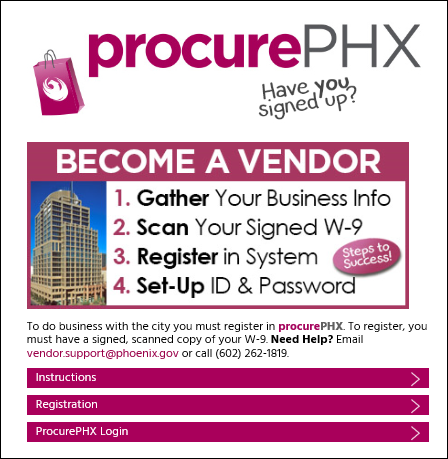 Login to ProcurePHX
If your firm is already registered with the City of Phoenix’s ProcurePHX system, visit https://eprocurement.phoenix.gov/irj/portal to login and access the electronic solicitation
Product Category Code is: 912000000

RFx (Event) Number is: 6000001694

Note: The VENDOR NUMBER is to be included on the cover of the Statement Of Qualifications
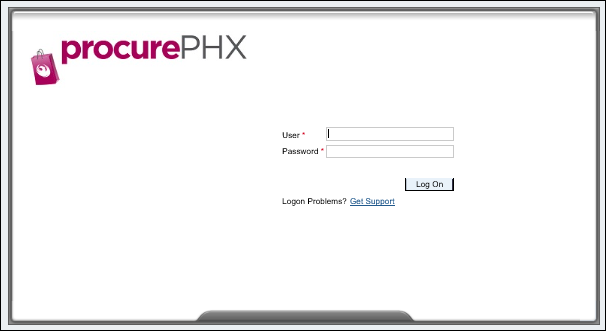 Questions AFTER TODAY?

Stay for ProcurePHX OverviewThank You for Attending!!!